WELCOME!
Please introduce yourself in the chat Name, Pronouns, Organization/Affiliation, City

•Please stay muted while the presentation is going on-there will be time for questions at the end. Please feel free to put questions in the Q & A box as you think of them, as many as possible will be addressed at the end and a FAQ page will be posted on the website after. 

•This presentation and recording will be posted to the grant webpage at www.CTGrown.gov/grants> Local Food Purchasing Assistance Program
Overview of Local Food Purchase Agreement (LFPA)
The purpose of this grant program is to maintain and improve food and agricultural supply chain resiliency through:
supporting local and socially disadvantaged producers* through building and expanding economic opportunity, and
establishing and broadening partnerships with producers, the food distribution community, and local food networks to ensure the distribution of fresh and nutritious foods in rural, remote, or underserved communities.**
These funds are meant to provide a combination of financial and technical assistance resources to facilitate projects and relationships that will help build long-term market opportunities and increase food supply chain resiliency. 
Funded by the USDA, Ag Marketing Service.
Definitions - don’t worry not going to read this all to you!
A socially disadvantaged farmer or rancher is a farmer or rancher, who is a member of a socially disadvantaged group. A socially disadvantaged group is one whose members have been subject to discrimination on the basis of race, color, national origin, age, disability, and, where applicable, sex, marital status, familial status, parental status, religion, sexual orientation, genetic information, political beliefs, reprisal, or because all or a part of an individual's income is derived from any public assistance program. 
Further, the Small Business Administration defines socially disadvantaged individuals are those who have been subjected to racial or ethnic prejudice or cultural bias within American society because of their identities as members of groups and without regard to their individual qualities. The social disadvantage must stem from circumstances beyond their control. 
USDA National Agricultural Statistics Service defines small producers as those that have an annual gross cash farm income (GCFI) of less than $250,000. Socially Disadvantaged producers/vendors and small producers are not exclusive of one another 
For purposes of this order: (a) The term “equity” means the consistent and systematic fair, just, and impartial treatment of all individuals, including individuals who belong to underserved communities that have been denied such treatment, such as Black, Latino, and Indigenous and Native American persons, Asian Americans and Pacific Islanders and other persons of color; members of religious minorities; lesbian, gay, bisexual, transgender, and queer (LGBTQ+) persons; persons with disabilities; persons who live in rural areas; and persons otherwise adversely affected by persistent poverty or inequality. (b) The term “underserved communities” refers to populations sharing a particular characteristic, as well as geographic communities, that have been systematically denied a full opportunity to participate in aspects of economic, social, and civic life, as exemplified by the list in the preceding definition of “equity.”
LFPA Competitive Grant
$1.5 M to award 
20-month long projects, we are seeking a one-year no cost extension and will keep everyone updated!
Projects from $100,000-$300,000
No match required
Applications due May 31, 2022 at 4:00pm 
Funding for the LFPA Grant is provided by the USDA Agriculture Marketing Service.
Eligible Applicants
Food hubs and other CT aggregators 
Food pantries, soup kitchens, and pantry networks  
Municipalities 
Producer cooperatives or informal groups of producers with a fiduciary agent  
Community Health Centers 
Mutual Aid networks 
Faith based organizations 
Senior Centers
For-profit and non-profit grocery stores, as well as food cooperatives 
Small food retailers such as corner stores, convenience stores, farmers' markets, mobile food markets, or retail food outlets operated by an emergency food program or food hub.  Applicants in this category must be engaged in the sale of nutritious and culturally relevant foods, including fresh fruits and vegetables. 


Applicants must be located and operate in the state of Connecticut and be in compliance will all applicable state and federal business requirements.
Project Requirements
1)Projects cannot spend the full award within one growing season only. Purchases and distribution of CT Grown food and farm product must occur throughout the full duration of the program, August 1, 2022, through April 2024. 

2) At least 80% of farm products purchased must be grown in Connecticut (CT Grown). The remaining 20% may be sourced from up to 400 miles from the point of distribution per the USDA definition of local in the RFA. Value-added (pickles, jams, honey, maple syrup, etc.) minimally processed products (frozen and/or cut/chopped,) and prepared meals that are produced in CT and contain predominantly CT Grown ingredients are allowable. 

3) At least 51% of project funds must be spent on food purchases. This does not include transportation and food storage costs. Projects dedicating more than 51% of the budget on food will be prioritized.
Project Requirements Cont.
4) Applicants are not required to procure food from multiple producers/vendors; however, projects procuring food and farm products from multiple producers/vendors will be prioritized. 

5) Applicants must be willing to distribute multilingual outreach information that will be provided by CT DoAg on state and federal nutrition assistance programs to recipients of food procured through this program. 

6) Target populations for distribution include any low-income food insecure household, citizen or non-citizen, who is at or below the federal poverty level or who is considered Asset Limited Income Constrained Employed (ALICE)
Awarding Priorities
In the evaluation process, applications that demonstrate that they will meet these priorities will receive a higher score. 
1) Commitment to procure from Socially Disadvantaged Producers, small producers, and/or vendors. The higher the number of producers and total percentage of procurement funds that will be allocated to Socially Disadvantaged Producers, the greater consideration will be provided. 
Producers should self-identify if they are considered Socially Disadvantaged. Please note that awardees are encouraged to add on more producers throughout the lifetime of the project and assistance may be provided in making those connections. 
2) Community organizations in a region that cooperatively apply for funding to create a more comprehensive project. However, there needs to be one primary applicant who will hold the agreement, as a project lead or fiduciary agent with CT DoAg. This lead entity shall be responsible for project administration and reporting. 
3)Projects dedicating more than 51% of project funds on food purchases.
Expenses and Payments
The amount awarded to an applicant through the LFPA Grant shall be a minimum of $100,000 and cannot exceed $300,000 for a 20 month- award period. There is no match required for this grant. 
Eligible expenses may include: 
• 10% of total funds requested shall be permitted to go towards indirect (expenses such as rent and utilities as well as other costs that are indirectly associated with the project)
• Technical Assistance (TA) for small and socially disadvantaged producers is an allowable cost if it directly relates to their participation in the LFPA project. Examples of TA are assistance scaling up production, with learning to grade/package product, and with proper food safety practices. DoAg and partners will be conducting producer TA throughout the grant. 
• Food storage and packaging costs are eligible expenses if they are part of distribution expenses. Rental of equipment (such as cooler/warehouse space, vehicles, etc.) are allowed during the lifetime of the grant. 
• Supply costs for outreach and other needs related to this project. 
It is up to each applicant to decide how to allocate the remainder of the budget between transportation, supplies, equipment rental, staffing, technical assistance for producers, or more food costs. 
** Indirect in mistakenly written under ineligible expenses and will be fixed!
Payment Schedule
Project Examples
A network of community health centers to pilot a produce prescription program where they purchase from local producers through a food hub to distribute to underserved and at-risk clients. 
Co-ops or community organizations could provide sliding scale Community Supported Agriculture boxes (CSAs) aggregating products from local producers and/or working with multiple producers who are suppling boxes. If needed, a partnership with a local social services agency could help identify and distribute boxes.
A community non-profit could work with a pantry network or other non-profit to purchase and distribute food and farm products to distribute to underserved or at- risk clients. 
A hospital to pilot a medically tailored meal program for at risk and underserved populations utilizing CT Grown food and farm products.
Application Materials
Required 
1. Created application profile on Salesforce grant portal. 
2. Completion of project narrative template (includes budget, budget justification, and workplan). This should be downloaded from the LFPA webpage and uploaded to your application on Salesforce as an attachment. 
3. Quotes/estimates as needed for supplies and services to justify budget costs. 
Recommended 
1. Letter(s) of intent from community partners that you will work with to distribute the food if applicable. A template that may be used is available for download on the DoAg LFPA webpage. 
2. Documentation of interest from producers and/or vendors interested in selling product through your program. Please note that you are not limited to source from the producers/vendors who express interest and CT DoAg with other partners can provide additional resources to connect with producers/vendors. Documentation can come in the form of a letter or an email.
Post Award and Reporting
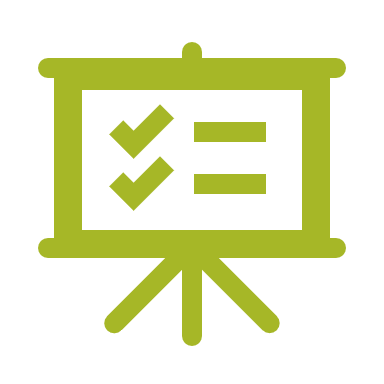 Please read the section on post award requirements and required quarterly reports. 
A sample of the report that will be required is posted on the LFPA webpage.
Producer Outreach and Technical Assistance
Immediately after webinar today, there will be an optional networking session with CT regional breakout rooms. 
There will be more opportunities - we will host weekly sessions (time of day will vary but we will aim for Wednesdays) for applicants to attend to make connections, ask questions, and receive assistance. 
Come eat lunch with us and chat on Wednesday May 11 from 12-1pm during our first TA session! Additional dates/times will be posted on the LFPA webpage. 
DoAg and a number of other groups in CT such as New CT Farmers Alliance, Solid Ground Training (UConn Extension), and Southern NE Farmer of Color want to help make connections to producers! Please reach out for help and recommendations.
Where to find all this information?
Visit CTGrown.gov and select LFPA on homepage or www.CTGrown.gov/grants for a full list of all grant programs 

Email or call Cyrena.Thibodeau@ct.gov  860-895-3094
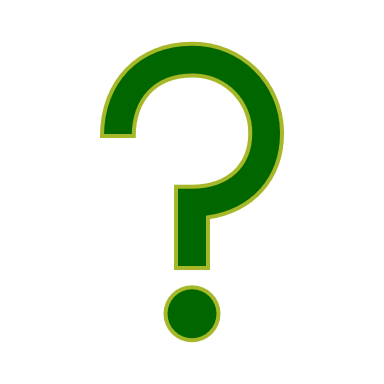 Questions?